Einleitung in das Nervensystem1.
Attila Magyar
13.19.2017
Nervensystem
Besteht aus 
dem zentralen Nervensystem (ZNS) und 
dem peripheren Nervensystem (PNS).
ZNS: Gehirn (Encephalon) und Rücknemark (Medulla spinalis)
PNS: Nerven (Hirnnerven: treten aus dem Gehirn   und Spinalnerven aus dem Rückenmark aus) und Ganglien im Körper
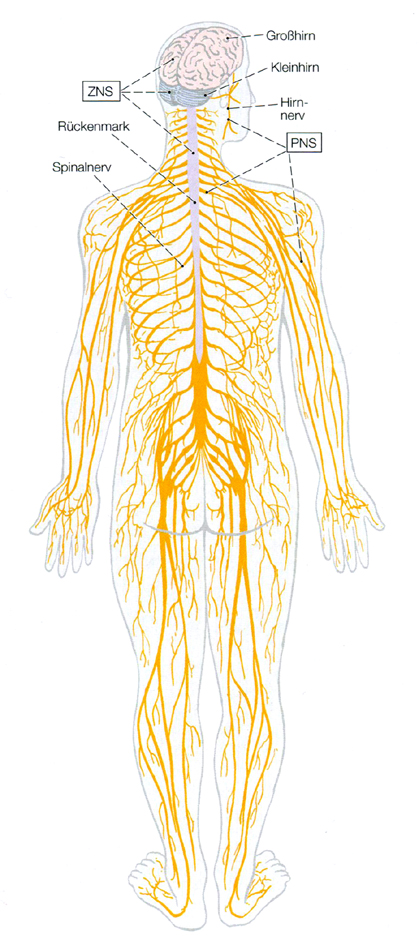 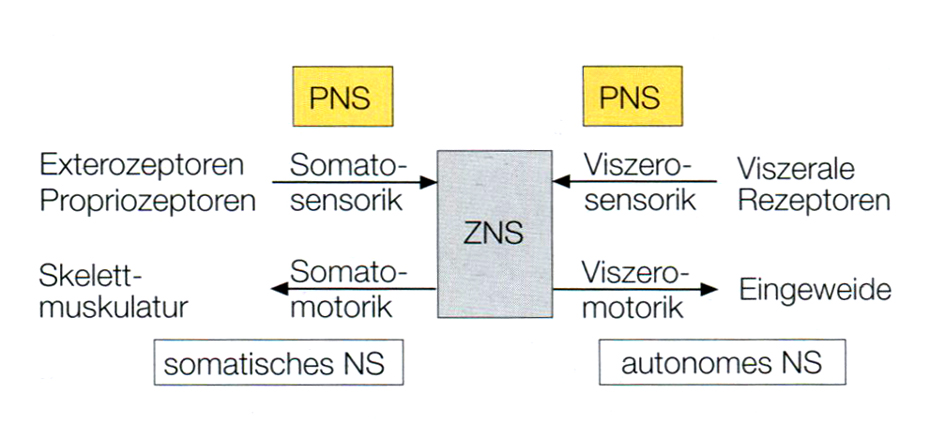 Nervengewebe
Nervengewebe: entwickelt aus Ektoderm
besteht aus Nervenzellen (Neuronen) und Gliazellen
zwischen diesen Zellen: sehr kleine Menge von extrazellulärer Matrix (keinerlei Kollagen- oder andere Fasern, nur GAGs!)
Nervengewebe
Aufbau des ZNS: Nervenzellen (Neuronen) findet man im ZNS in Zellgruppen (graue Substanz im Gehirn oder Rückenmark); und Gliazellen (Astro-, Oligodenrozyten, Mikroglia, Ependymzellen)
Nervenfasern können große Gebiete ausfüllen (wo keine Nervenzellen liegen): weiße Substanz; bestehend aus gehüllten (oder unverhüllten) Nervenfasern, und Gliazellen (Oligodenrozyt, Astrozyt, Mikroglia, Ependym)
ZNS wird durch Hirnhäuten von der Umgebung isoliert.
Nervengewebe ist reichlich vaskularisiert (d.h. mit Blutgefäßen versorgt)
Nervengewebe ist immer von den anderen Geweben (in meisten Fallen: Bindegewebe, Blutgefäße) durch die Blut-Hirn Schranke isoliert.
Graue Substanz
Graue Substanz im ZNS: 
an der Oberfläche: Rinde (Cortex), wie beim Großhirn, Kleinhirn, oder 
in der Tiefe:  Kerne (Nucleus), wie überall; 
(Vorsicht: Nucleus (Kern) bedeutet hier eine makroskopisch sichtbare, zelluläre Aggregation aus Nervenzellen) 
Es gibt in dem ZNS auch vereinzelte Neuronen, oder lockere Neuronenkette (zB: Formatio reticularis des Hirnstammes); diese liegen in der weißen Substanz, und sind nicht sichtbar makroskopisch.
Nervengewebe V.
Aufbau des PNS: Nervenzellen kommen ausschließlich in den peripheren Ganglien (kleine, mit bindegewebiger Kapsel von der Umgebung isolierte Nervenzellgruppen) vor;
Nervenfaser bilden Bündeln: periphere Nerven;
Gliazellen an der Peripherie: um den Axonen: Schwann’sche Zellen (statt OD) oder Mantelzellen, die die Perikarya der Neuronen in den Ganglien umgeben.
Größe des ZNS
Größe des Gehirns
Männer: 1350-1550 g
Frauen: 1200-1350 g
Hängt von der Körpergröße an!!
Durchschnittlich um 1400 g
Extremwerte: 1100-1700 g
Größe des Rückenmarks
40-45 cm Länge
30 g Gewicht (2% des Gehirns)
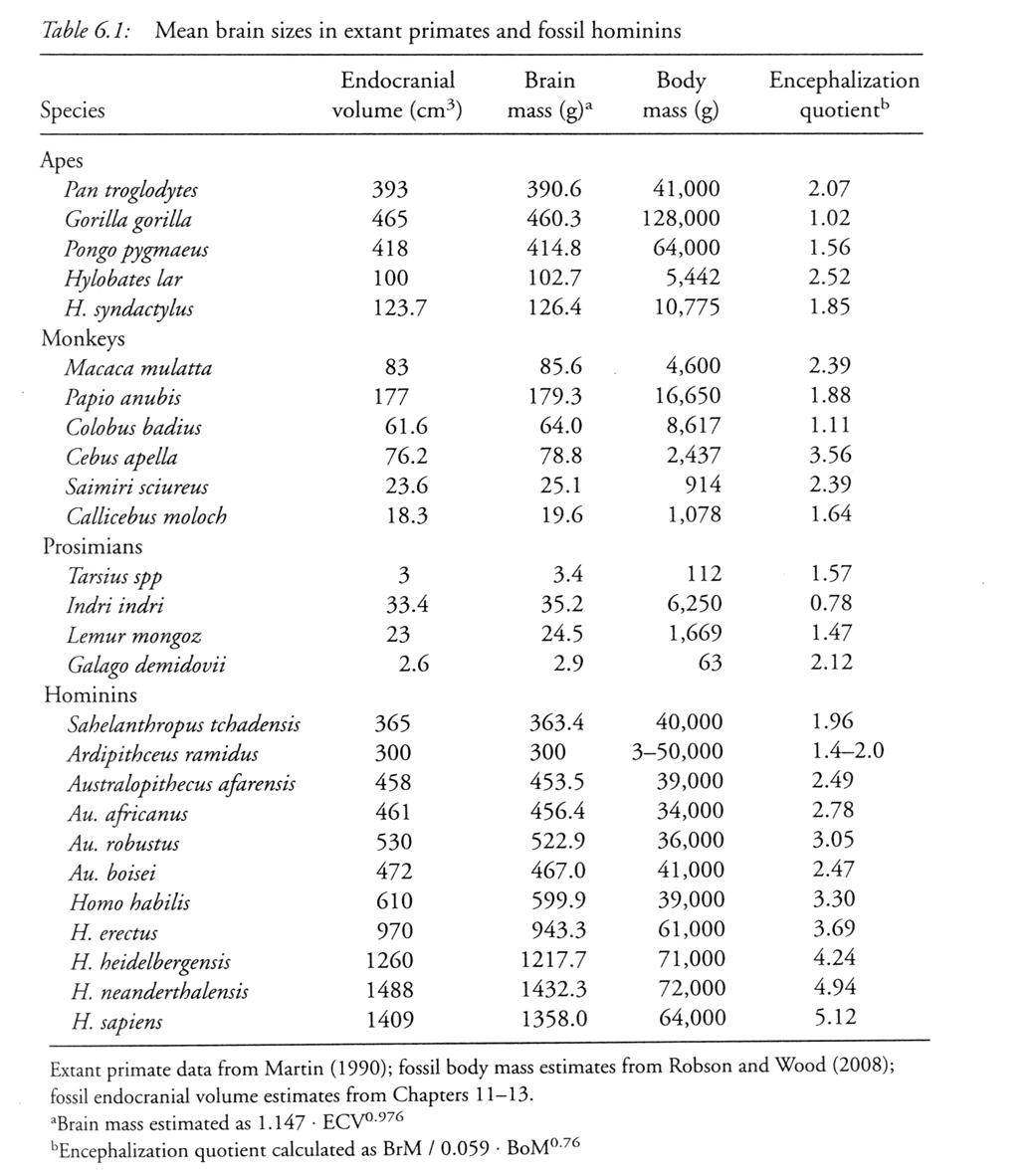 Schimpanse
Menschliche Vorfahrer (Homininen)
Lucy
Neanderthaler !!!
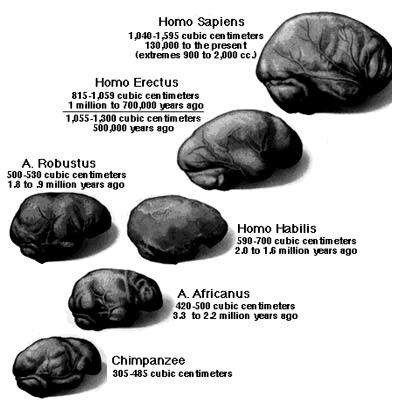 Größenveränderung des Gehirns während menschlicher Evolution
(Aufgrund Schädelausgüsse)
A: Australopithecus
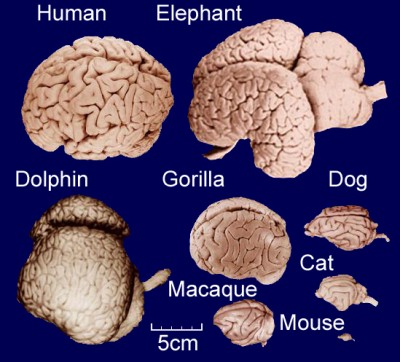 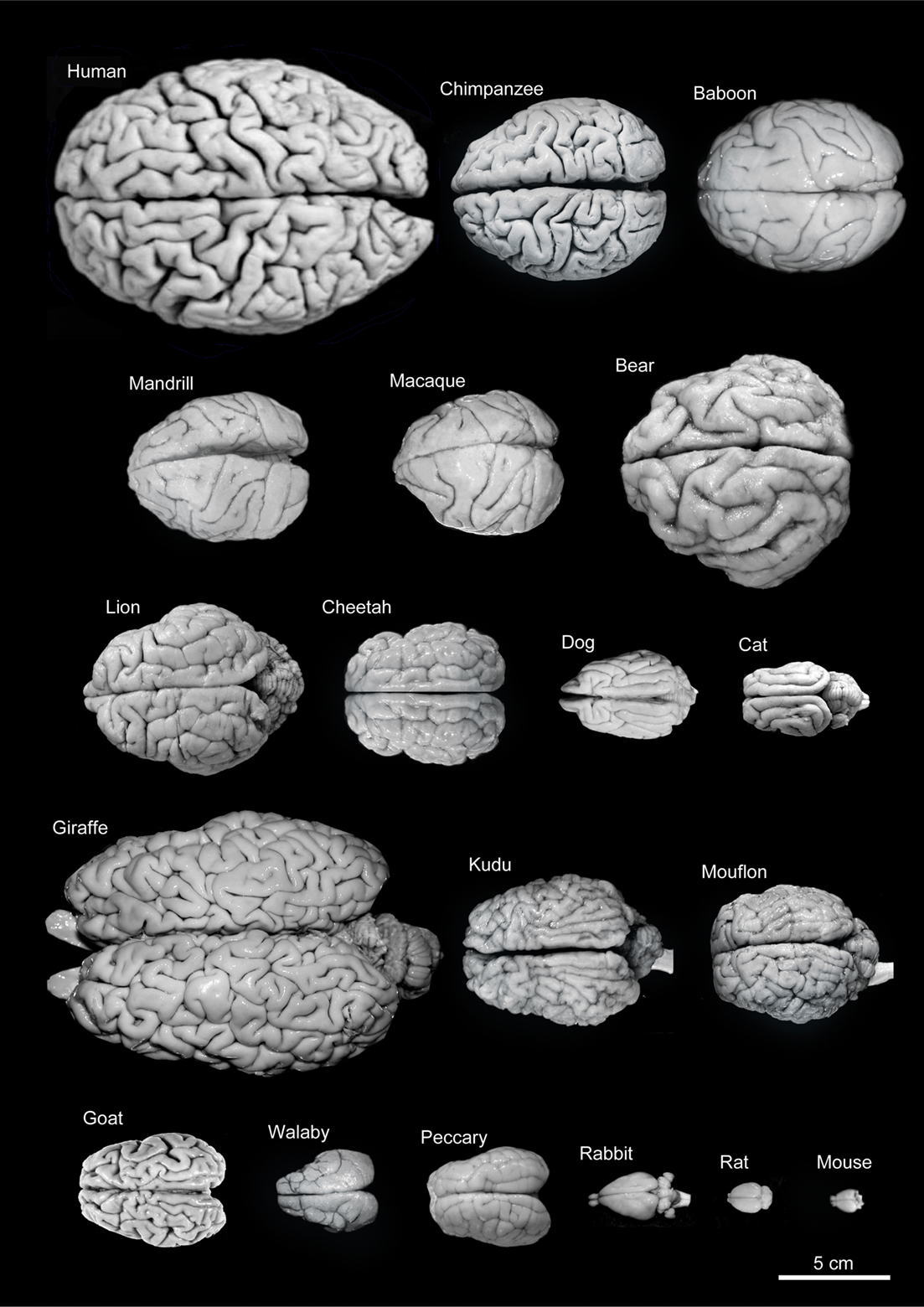 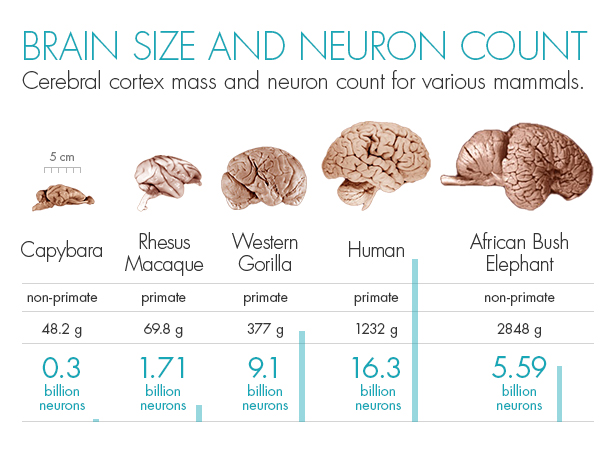 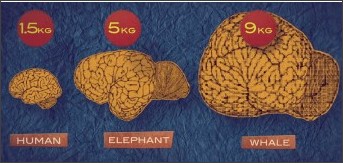 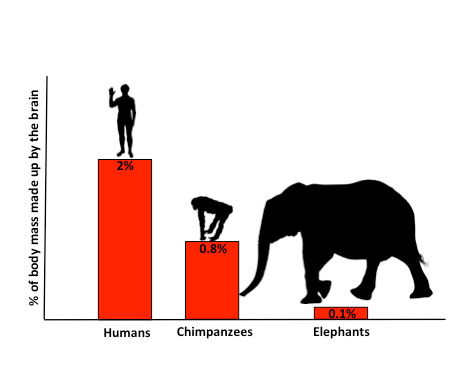 Aufteilung des ZNS
Entwicklungsgeschichtlich ist am besten verstehbar!
Beim Gehirn: die Aufteilung geht nach den Hirnbläschen (primären, sekundären)
Rückenmark ist in d.iesem Hinsicht einheitlich.
Gehirn
Gehirn: primäre Hirnbläschen sind: Prosenecephalon, Mesencephalon, Rhombencephalon
Später werden aus Prosencephalon: Telencephalon (Endhirn) und Dienecephalon (Zwischenhirn);
Mesencephalon (Mittelhirn) wird nicht weiter geteilt;
Rhombencephalon wird in Metencephalon (Brücke, Pons und Kleinhirn, Cerebellum) und Myelencephalon (Medula oblongata) aufgeteilt.
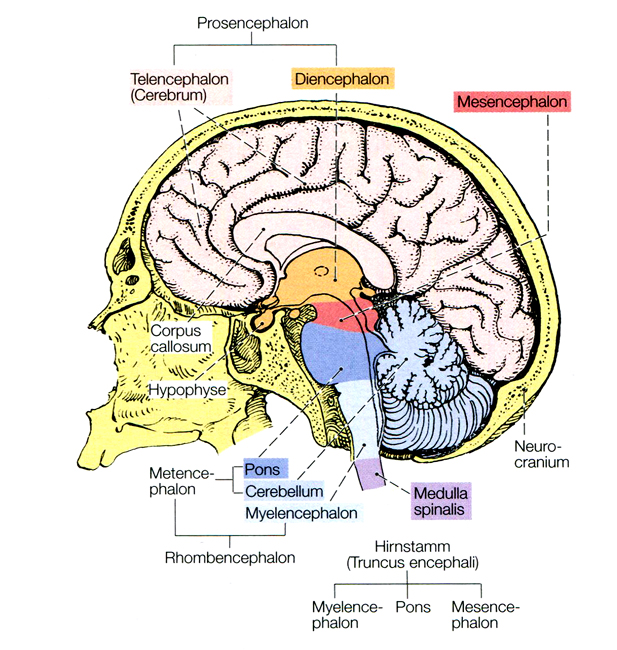 Aufteilung des Gehirns
(die folgt die Entwicklung):

-Cerebrum, Großhirn

-Diencephalon, Zwischenhirn

-Mittelhirn, Mesencephalon,
-Pons, Brücke

-Cerebellum, Kleinhirn

-Medulla oblongata, verlängertes Mark
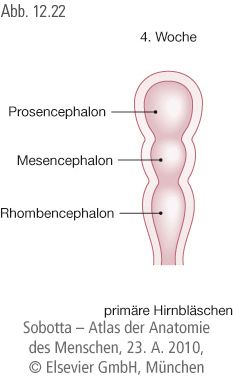 Primäre Hirnbläschen am rostralen Ende des Neuralrohrs
(schematische Dorsalansicht)
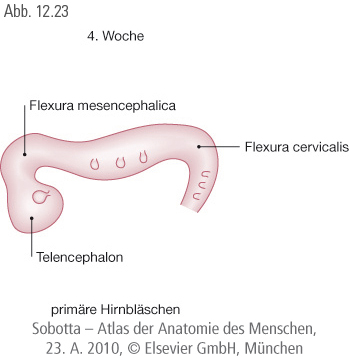 Primäre Hirnbläschen am rostralen Ende des Neuralrohrs
(schematische Seitensicht)
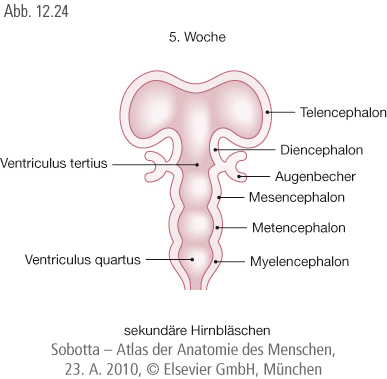 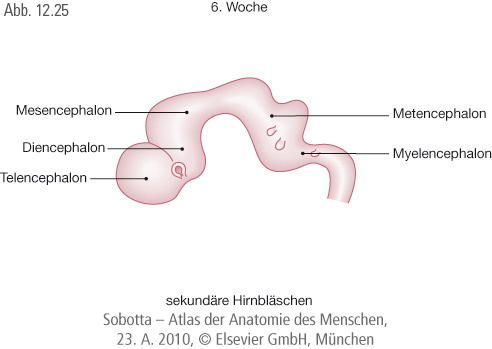 Die Entwicklung der Hirnbläschen
Sekundäre Hirnbläschen
Hirnventrikel
Isthmus rhombencephali
Flexura mesencephalica
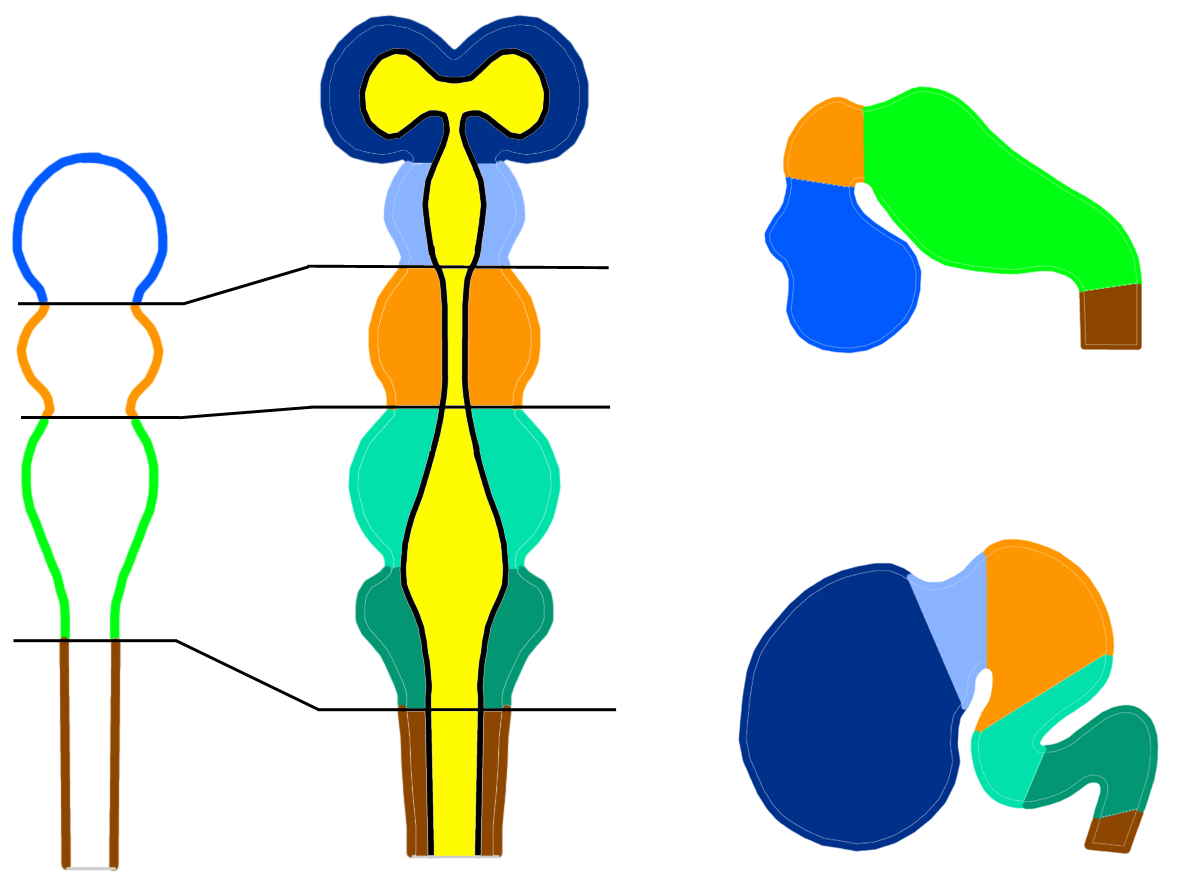 Primäre Hirnbläschen
Seitenventrikel
Telencephalon (Hämisphärien)
Flexura cervicalis
Vorderhirn Prosen-cephalon
Diencephalon (zB. Thalamus)
III. Ventrikel
Aqueductus cerebri
Mittelhirn Mesen-cephalon
Mesencephalon Mittelhirn
Flexura pontis
Sulcus telodiencephalicus
Sulcus mesodiencephalicus
Metencephalon (Pons, Cerebellum)
Nachhirn Rhomben-cephalon
flexura cephalica
Myelencephalon
(Medulla oblongata)
IV. Ventrikel
Flexura cervicalis
Rückenmark Medulla spinalis
Rückenmark Medulla spinalis
Canalis centralis
Flexura pontis
Dorsalansicht
Seitenansicht
Richtungen in dem ZNS
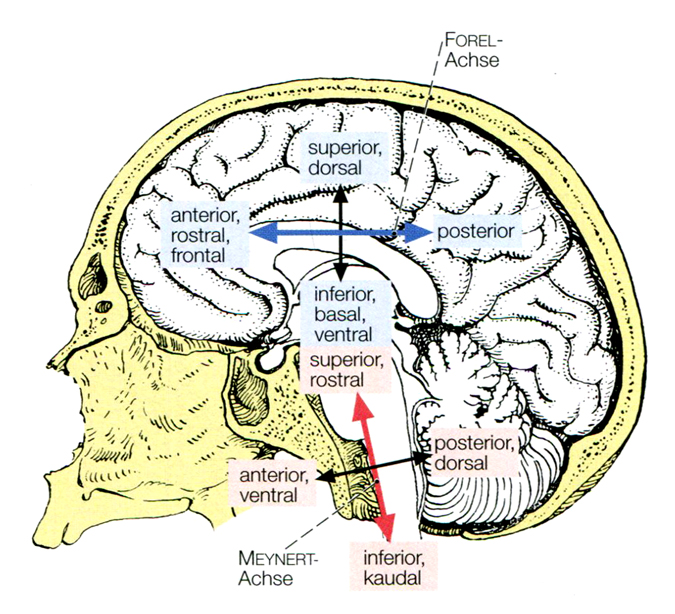 Anteile des Gehirns
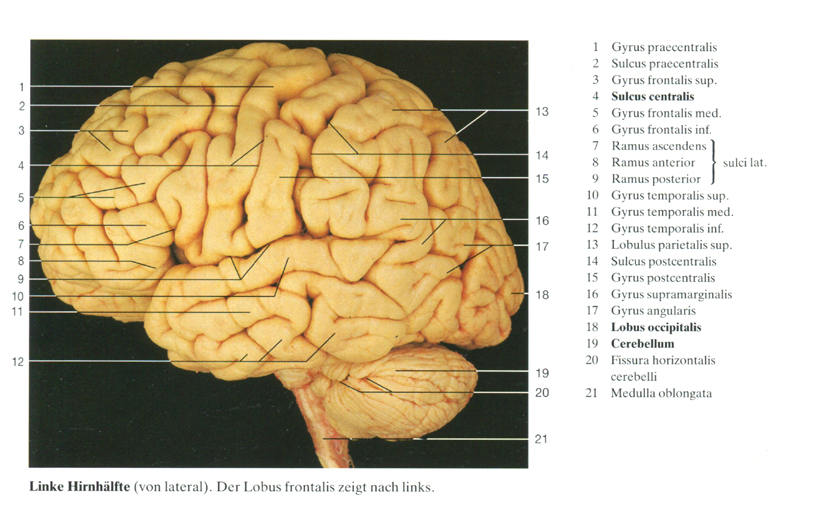 Seitenansicht: Großhirn (1-18); Kleinhirn (19,20) und Medulla oblongata (21)
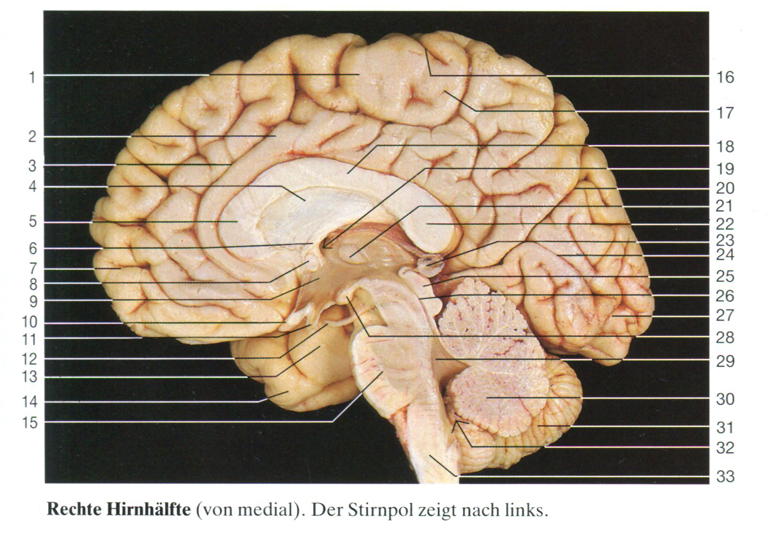 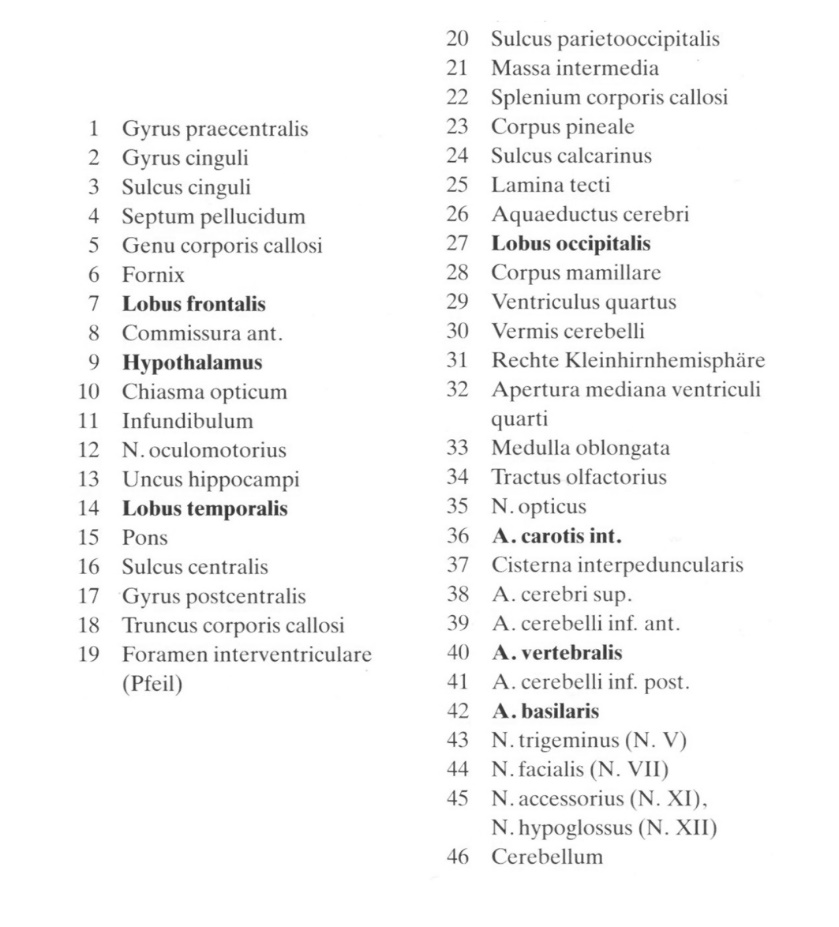 Mediansagittalschnitt des Gehirns
mit Cerebrum, Diencephalon, Hirnstamm und Kleinhirn
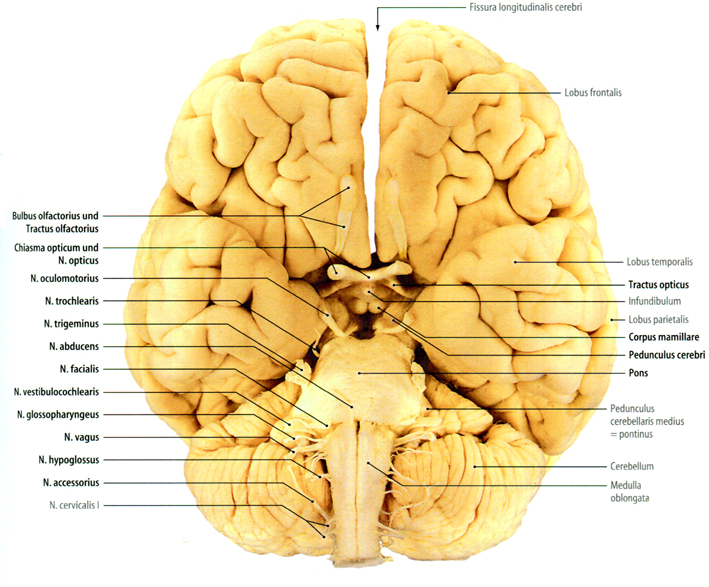 Hirnbasis mit Hirnnerven und Hirnstamm, aber ohne Arterien
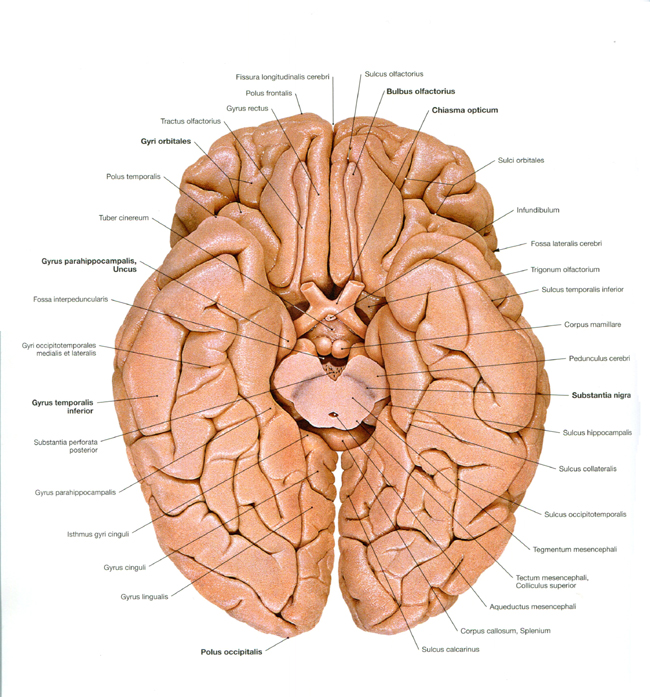 Hirnbasis ohne Hirnstamm
Mesencephalon wurde durchgeschnitten
(so sieht man gut zB. Gyrus parahippocampalis und Sulcus collateralis)
Repräsentative Frontalschnitt aus Telencephalon und Diencephalon
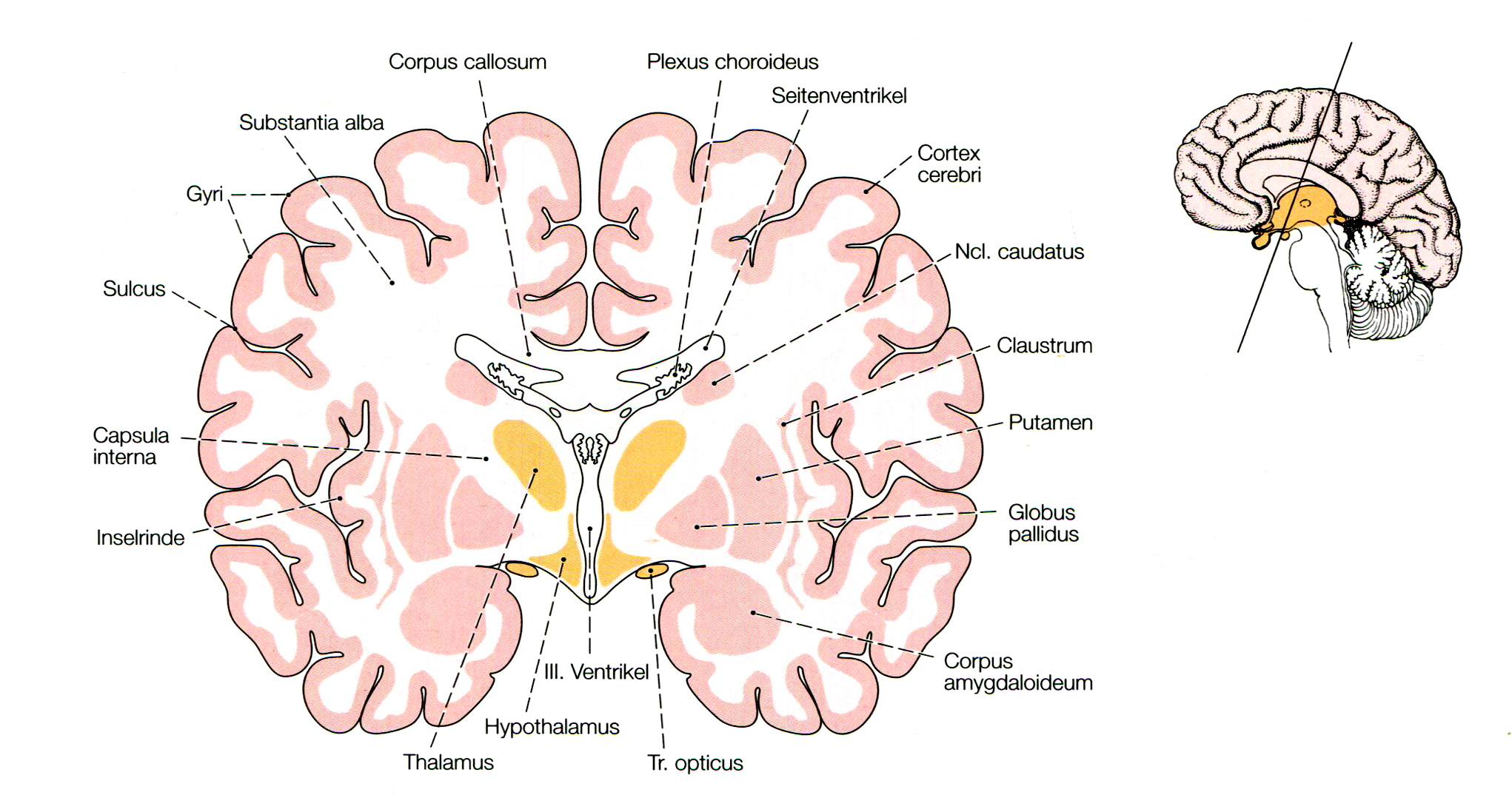 Graue Substanz ist hellrosa oder orange
Schnitt durch das Mesencephalon
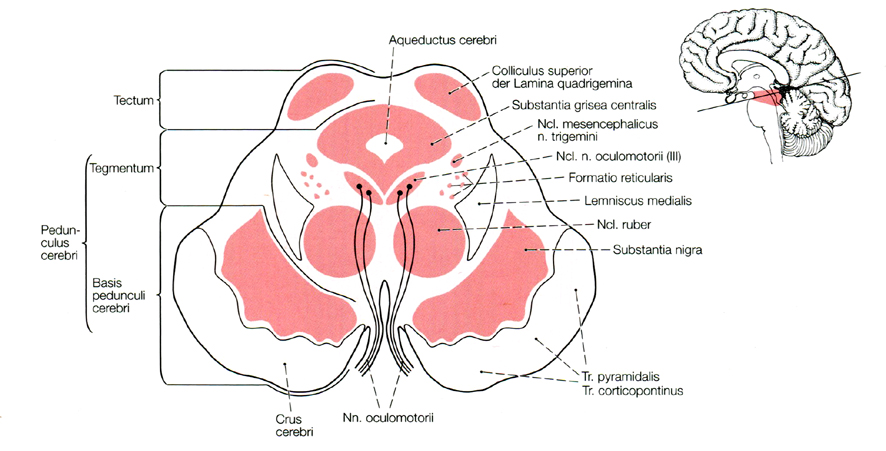 Graue Substanz ist rosa
Schnitt durch das Kleinhirn
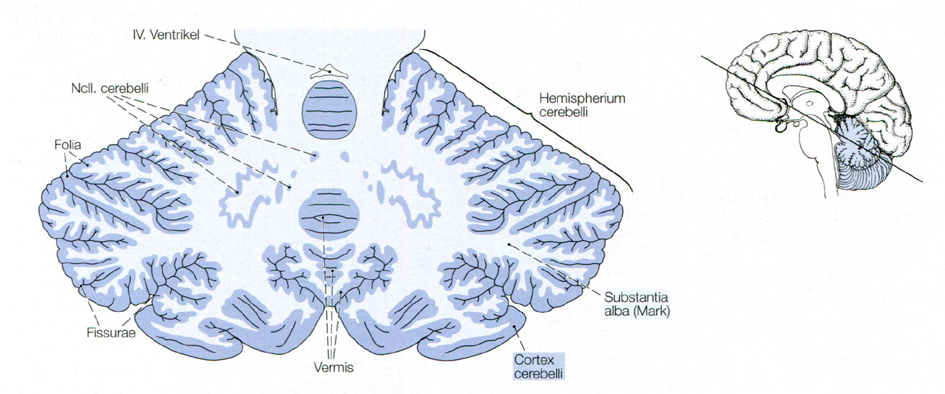 Graue Substanz ist blau
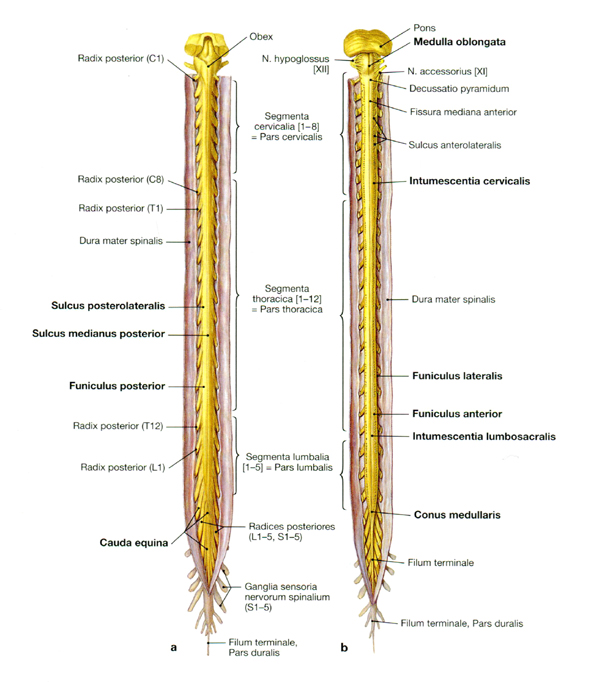 Rückenmark mit Rückenmarkshäuten von ventral (a) und dorsal (b)
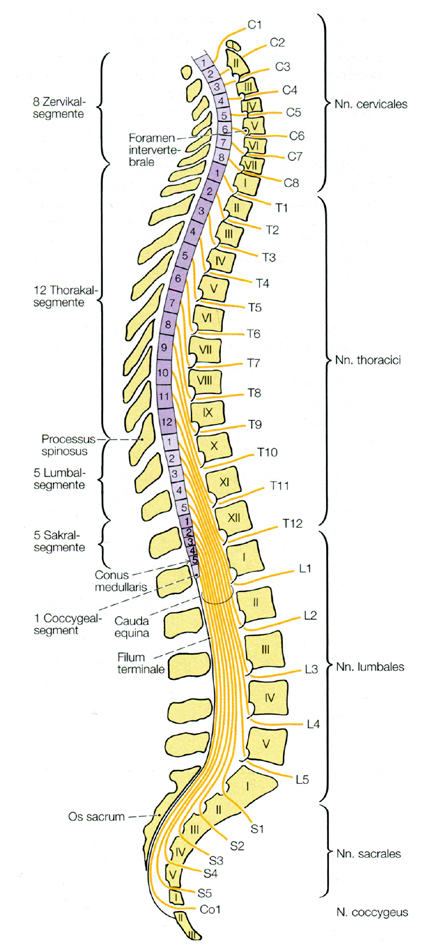 Querschnitt des Rückenmarks
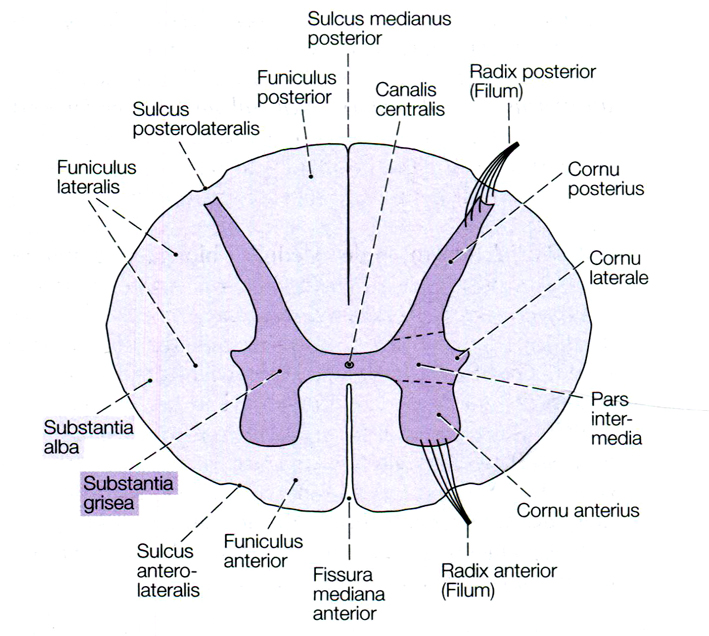 graue Substanz ist lila
Hirnhäuten
Hirnhäuten, Meninges
Bindegewebige Strukturen, die zwischen Knochen (Schädelknochen, Wirbelkanal) und die Oberfläche des Nervengewebes liegen
Harte Hirnhaut (Pachymeninx): Dura mater (straffes Bindegewebe)
Weiche Hirnhäuten (Leptomenninges): Arachnoidea mater (Spinngewebshaut), Pia mater
(zufügen: encephali oder medullae spinalis)
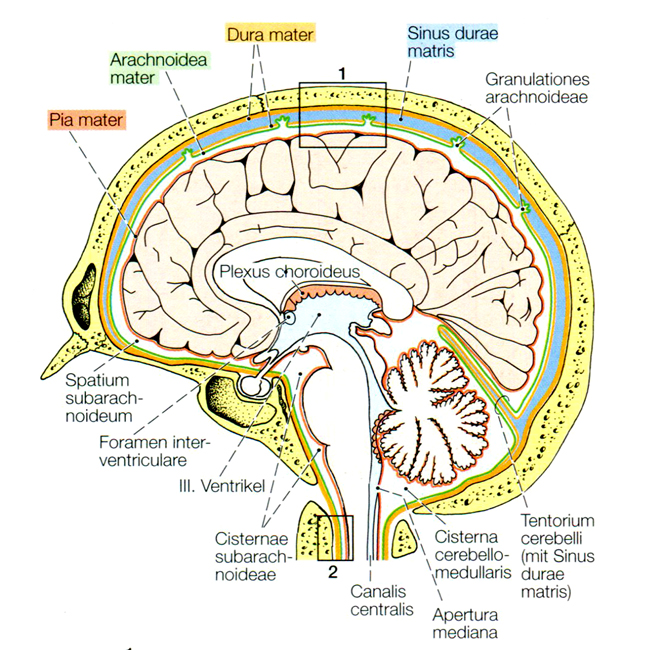 Gehirn –Hirnhäuten 1.
Dura: mit Schädelknochen verwachsen (funktioniert als Endost; Sharpey-Fasern); kein Spaltraum zwischen Knochen und Dura unter normalen Bedingungen
(Unter pathologischen Bedingungen, wie arteriellen Blutungen aus Aa. meningeae: entsteht ein Hämatom epidural).
Arachnoidea besteht aus einem peripheren Blatt und Trabekeln, die Arachnoidea mit Pia verbinden. Arachnoidea und Dura sind schwach miteinander verwachsen.
Gehirn –Hirnhäuten 2.
Bei Blutungen (venösen Blutungen aus einer Brückenvene) können Hämatomen unter der Dura, zwischen Dura und Arachnoidea entstehen: erscheint ein pathologischer Subduralraum.
Pia liegt an der Oberfläche des Nervengewebes.
Zwischen Pia und Arachnoidea: Subarachnoidealraum mit Liquor cerebrospinalis, Zerebrospinale Flüssigkeit (engl.: CSF).
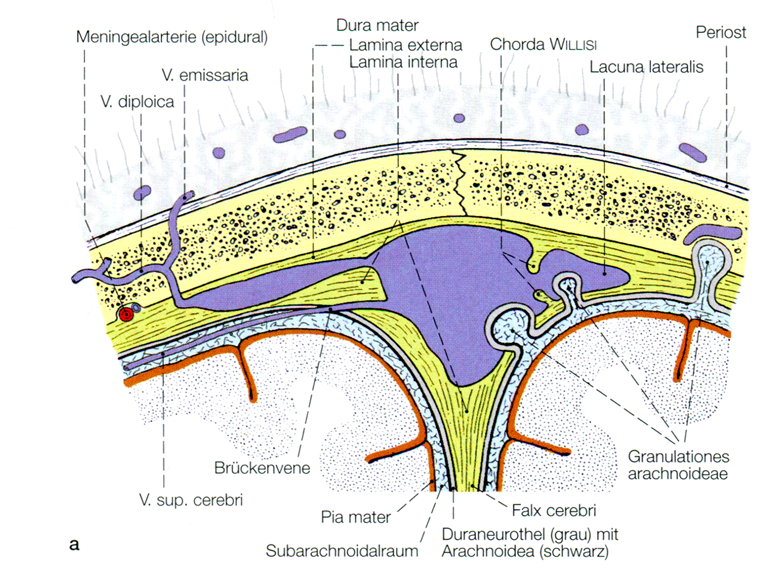 Gehirn –Hirnhäuten 3.
Im Schädel Dura bildet Duplikaturen:
Falx cerebri (in der Fissura long. cerebri)
Falx cerebelli
Tentorium cerebelli (Kleinhirnzelt) mit Tentoriumslitz (Incisura tentorii), hier tritt Mesencephalon durch (Pathologie: obere Einklemmungen beim zB Tumoren)
Diaphragma sellae (umgibt Hypophysenstiel)
Cavum Meckeli (für Trigeminalganglion)
Subarachnoidealraum
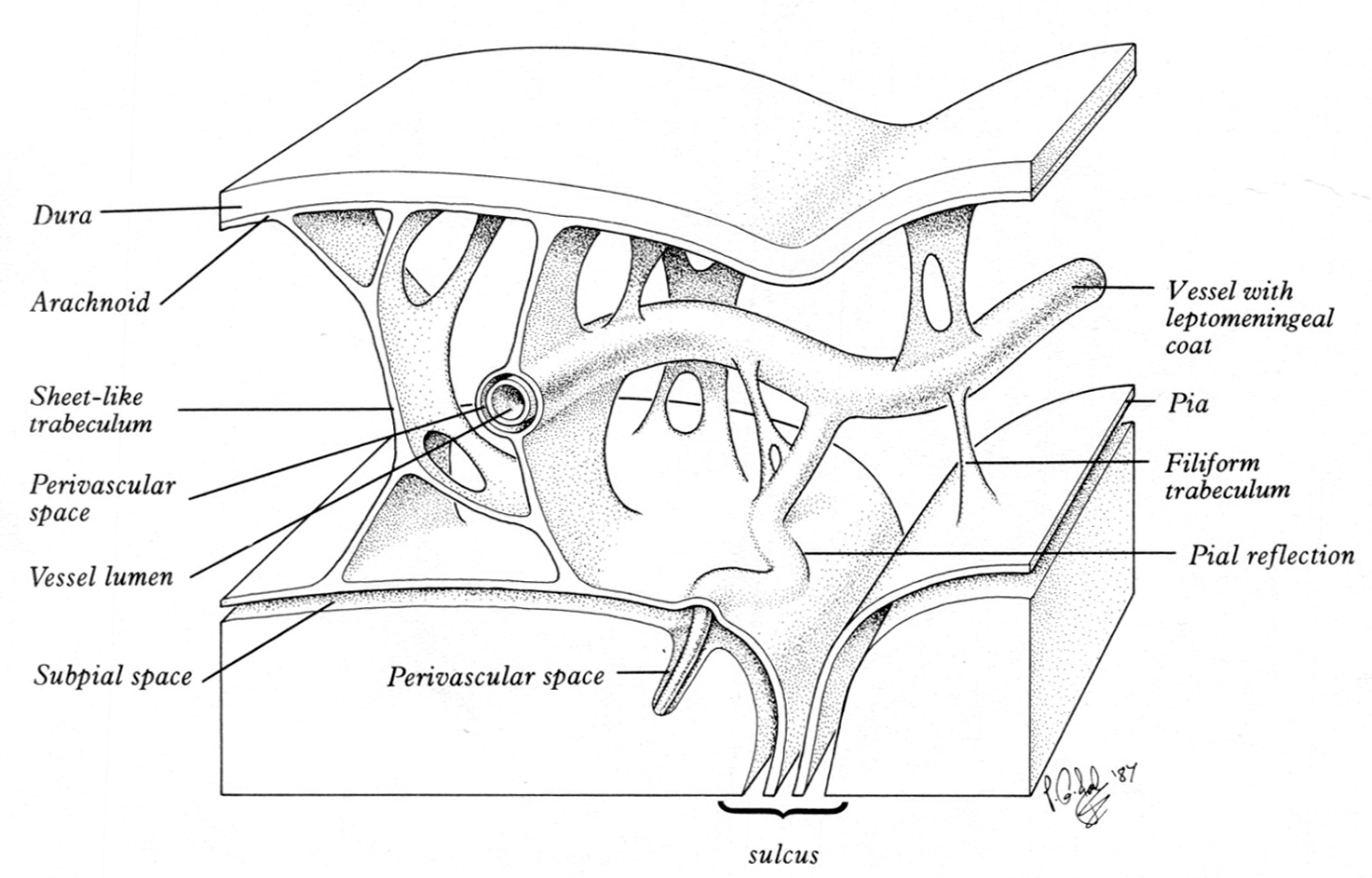 Nervengewebe
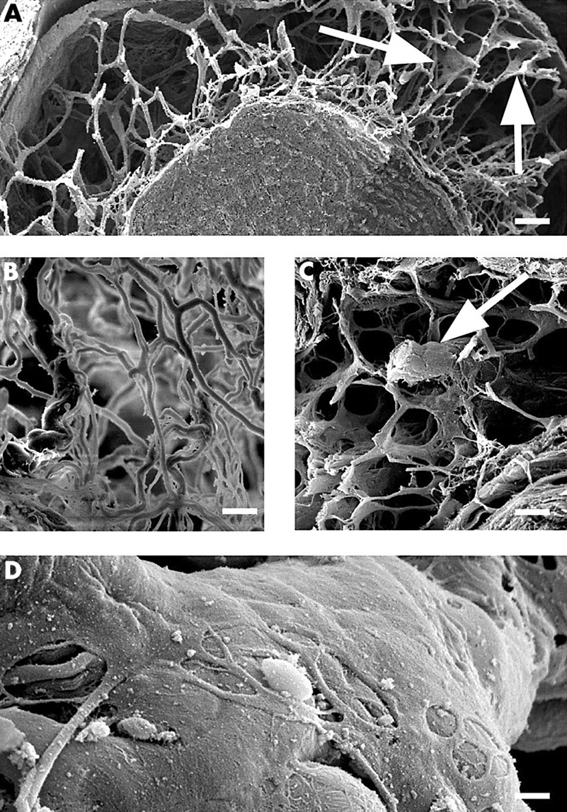 Subarachnoidealraum in SEM-Bilder
Subarachnoideale Zisternen
Stark erweiterte Subarachnoidealräume: die Pia und Arachnoidea liegen weit (mm-cm) voneinander.
Größte: Cysterna magna oder C. cerebellomedullaris: Zisternenpunktion, Okzipitalpunktion (für Gewinn der CSF).
Es gibt paarige und unpaare Zisternen.
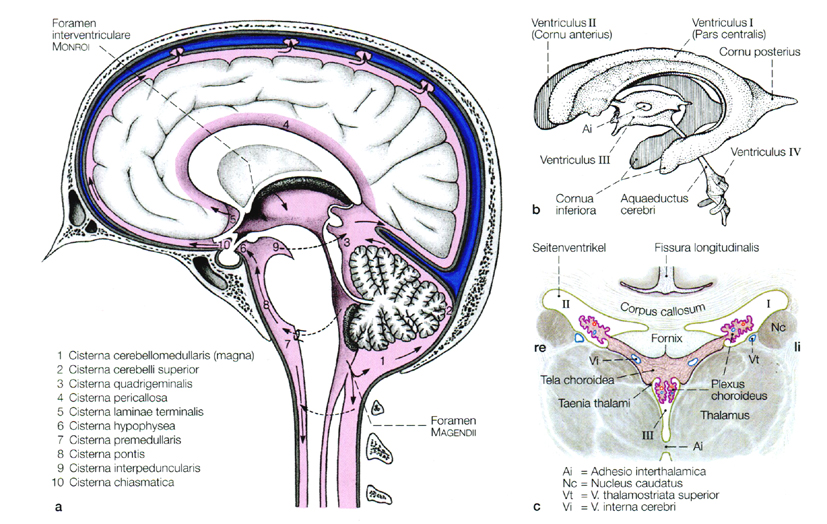 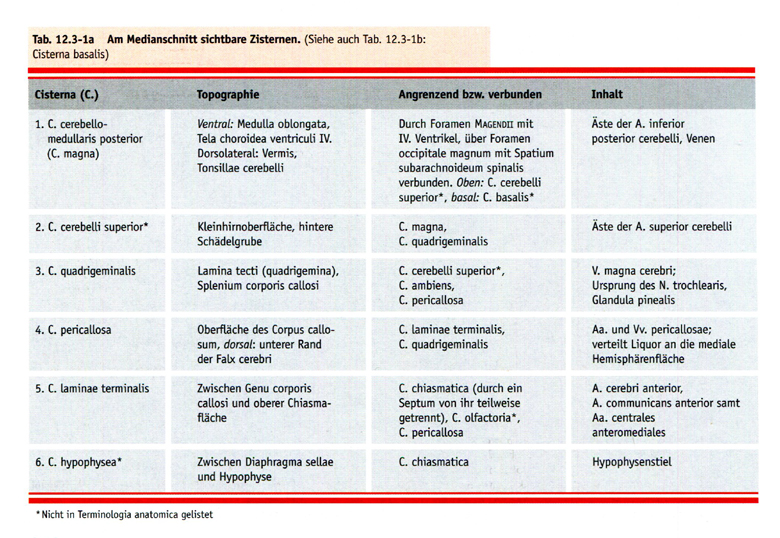 wichtigste:
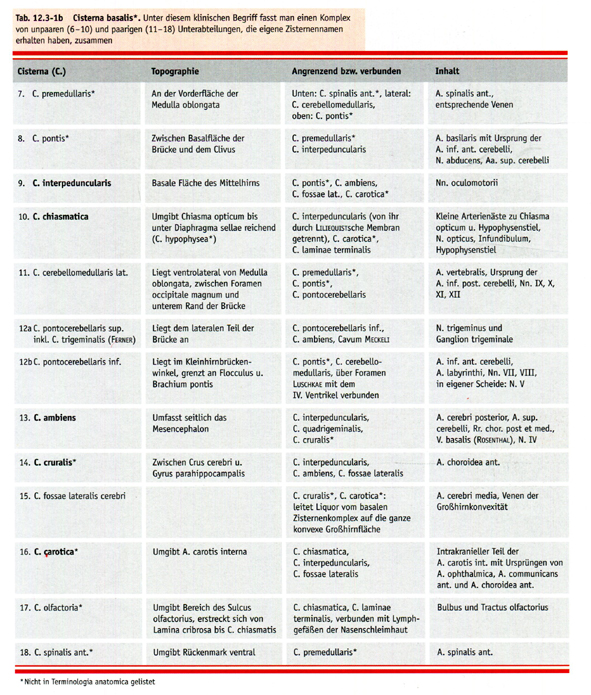 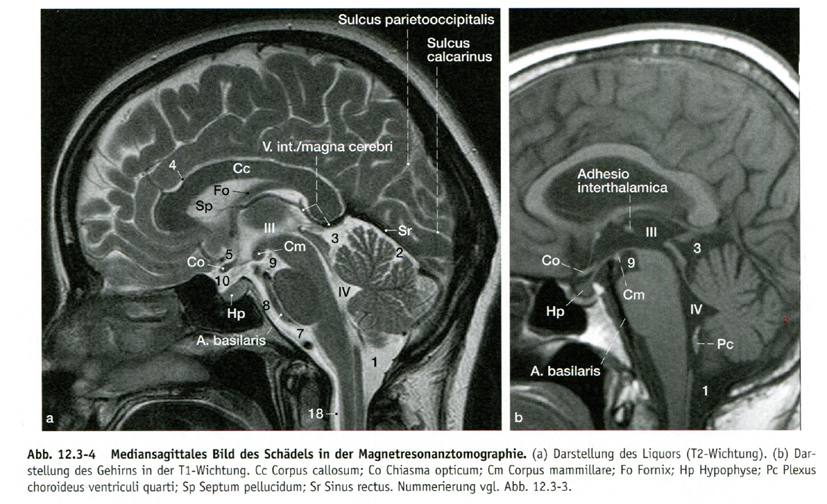 Zysternen am MRI-Aufnahem. Nummerierung: siehe vorige Dias!
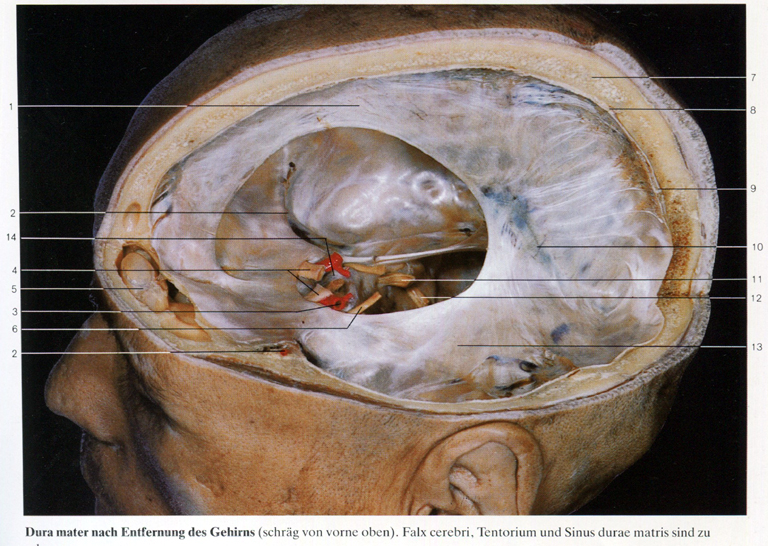 Falx cerebri und Tentorium mit Incisura tentorii
Venöse Sinusen in der Dura
Falx cerebri: Sinus sagittalis superior, inferior
Tentorium-Falx cerebri: Sinus rectus
Tentorium: Sinus petrosus superior
Sella turcica: Sinus cavernosus, intercavernosus
Durawand: Sinus transversus, sigmoideus
Clivus: Sinus basilaris
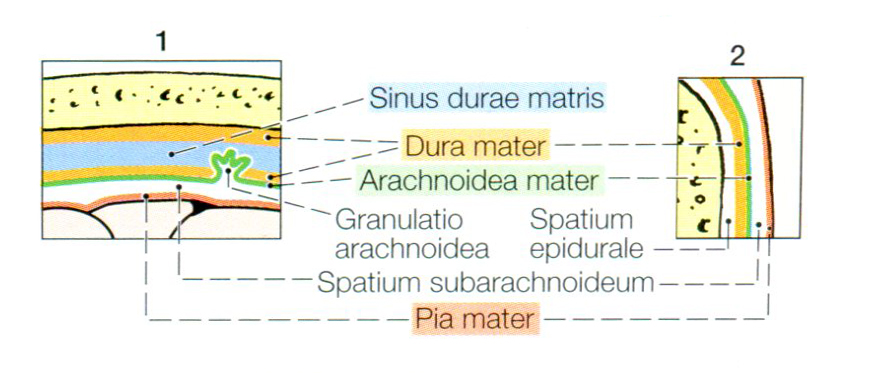 Rückenmark
Gehirn
Rückenmark –Hirnhäuten 1.
Dura: bildet ein freier Schlauch, nicht mit Wirbelknochen verwachsen
Es gibt hier ein separates Periost (Endost, Endorachis); 
Zwischen Dura (mater spinalis) und Endorachis: Epiduralraum (Anästhesie!); gefüllt mit Fettgewebe und Venengeflecht aus (normal).
Arachnoidea: peripheres Blatt und kaum Trabekeln. Arachnoidea und Dura sind schwach miteinander verwachsen.
Rückenmark –Hirnhäuten 2.
Bei Blutungen (venöse, wie Brückenvene) können Hämatomen unter der Dura, zwischen Dura und Arachnoidea entstehen: erscheint ein pathologischer Subduralraum.
Pia liegt an der Oberfläche des Rückenmarkes.
Pia bildet laterale, dreieckige Bänder: Ligg. denticulata, die die Dura erreichen.
Zwischen Pia und Arachnoidea: Subarachnoidealraum mit Liquor cerebrospinalis, Zerebrospinale Flüßigkeit.
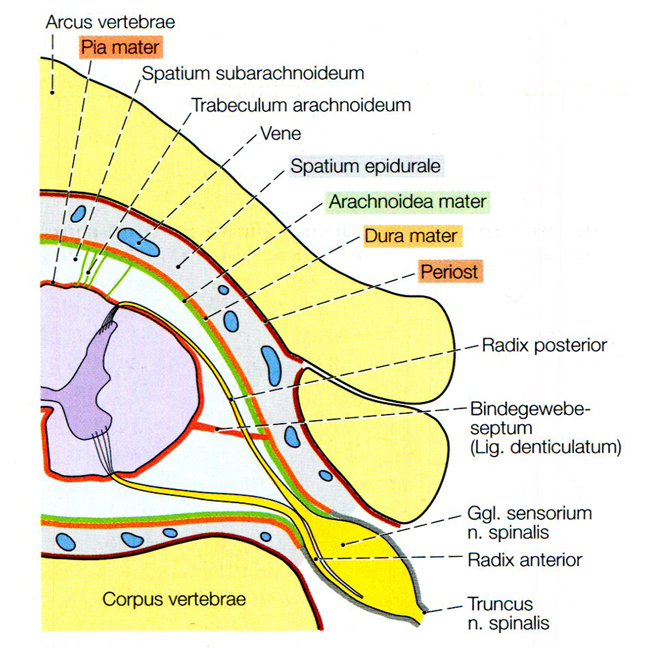 Feinstruktur der Hirnhäuten
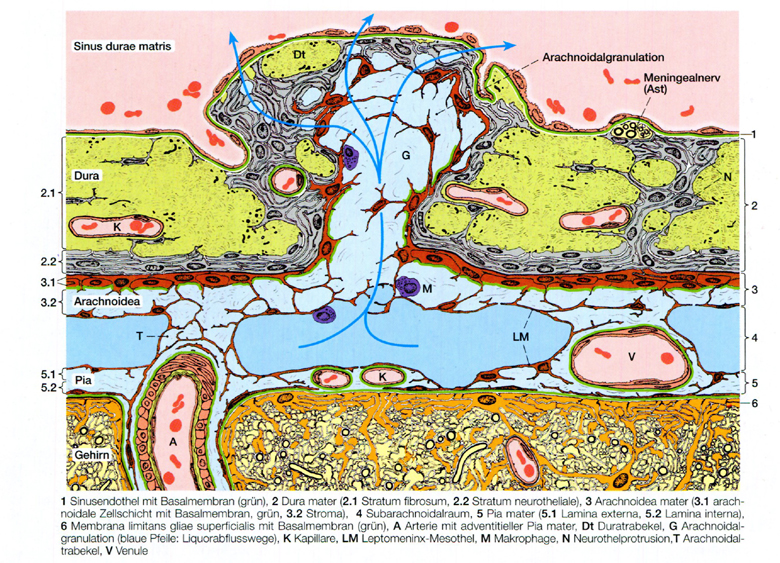 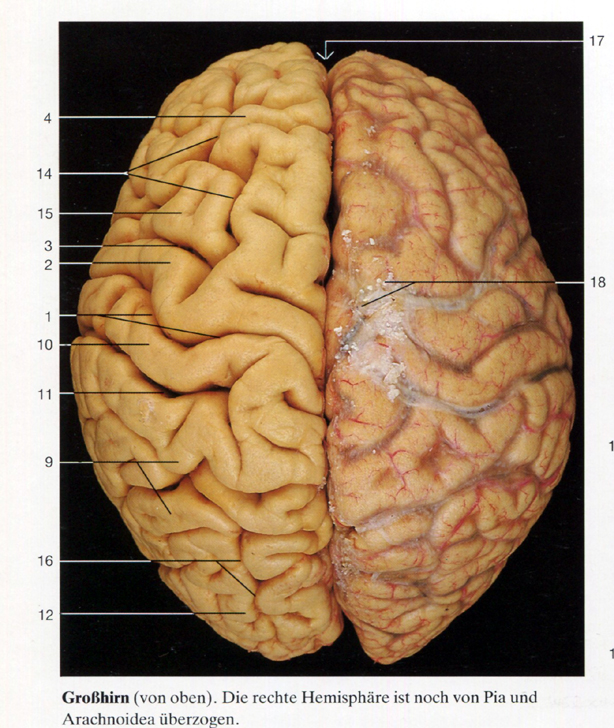 Arachnoidea mit Granulationes arachnoideales (Pacchioni-Körnchen: 18)
Durch diese Granulationes wird CSF in das venöse Blut der Durasinusen resorbiert.
Ventrikelsystem des Gehrins und Rückenmarks
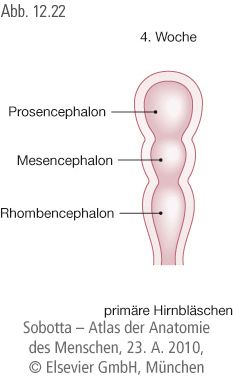 Neuralrohr besitzt ein Innenraum, woraus das Ventrikelsystem des ZNS sich entwickelt.
Aus den Räumen der Hirnbläschen werden die Hirnventrikeln, aus dem Kanalartigen Innenraum des Rückenmarks wird Canalis centralis. Miteinander verbundene Raumsystem.
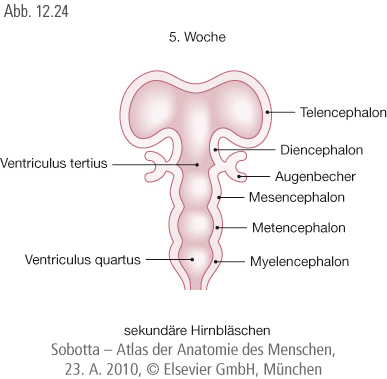 Mit Weiterentwicklung der Hirnbläschen, entstehen 4 Hirnventrikeln: je ein in den telencephalischen Bläschen (Seitenventrikeln, I. und II.), ein im Diencephalon (III.) und ein im Rhomencephalon (IV.) Embryonales, mesencephalisches Ventrikel verent sich zum Aquaeductus mesencephali.
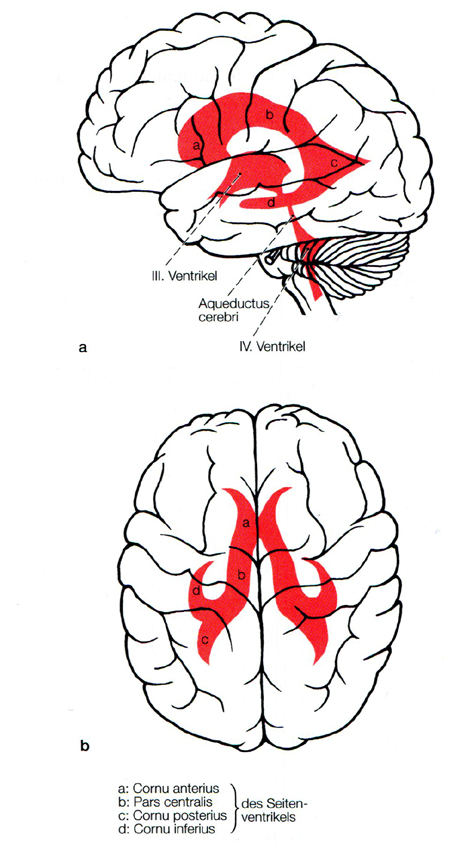 Projektion der Hirnvetrikeln auf die Gehirnoberfläche
Raumsystem des ZNS besteht aus:

-4 Ventrikeln im Gehirn
-Canalis centralis im RM
a,b,c,d: die Anteilen eines Seitenventrikels
(a: Cornu anterius; b: pars centralis, c: Cornu post., d: Cornu inf.)
Seitenventrikel: Steinbockhornartig gekrümmt; ein Seitenventrikel pro Hämisphärium – Großhirn
Seitenventrikel kommunizieren durch Foramen interventriculare (Monroi) mit dem unpaaren, mediansagittalen III. Ventrikel.
Ausgusspräparat von Ventrikelsystem des Gehirns
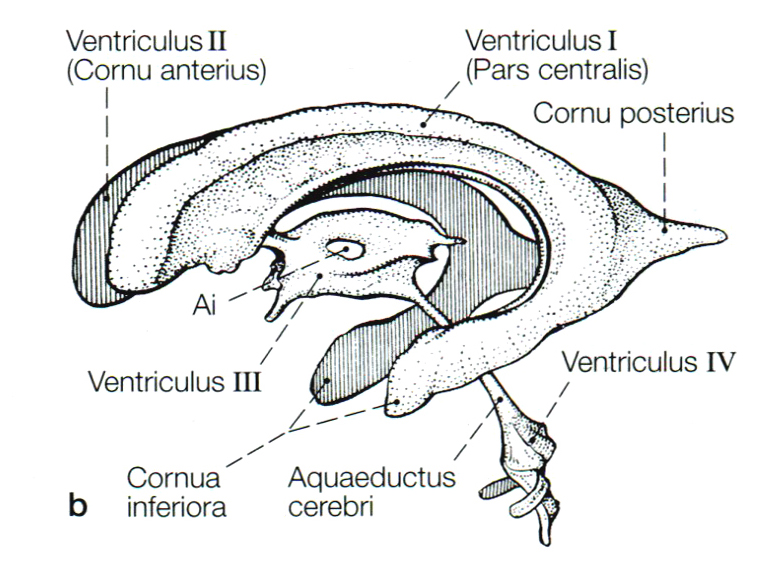 Aquaeductus: Verbindung zwischen III. und IV. Ventrikeln (im Mittelhirn)
IV. Ventrikel liegt zwischen Medulla oblongata/Pons und Kleinhirn
Ventrikelsystem
ist auch mit CSF ausgefüllt: innere Liquorräume!!!
Subarachnoidealraum mit dem gleichen CSF ausgefüllt: äußere Liquorräume!!!
Wo kommunizieren sie miteinander? In der kaudalen Wand des IV. Ventrikels: hier gibt es 3 Löcher: ein medinanes Foramen Magendie und zwei lateralen Foramina Luschkae.
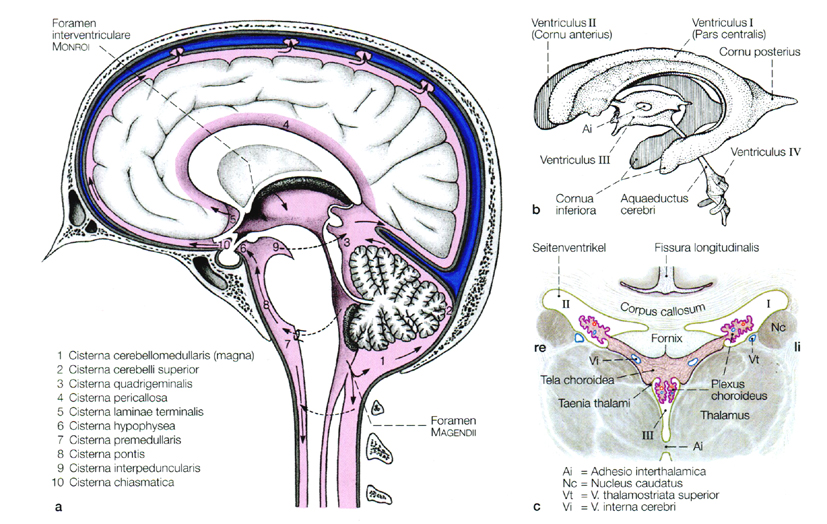 III. Ventr.
IV. Ventr.
Strömungsrichtung des CSF aus dem inneren Liquorräume ind die äußere, und dort in die venöse Blut. Hier wird CSF resorbiert.
CSF
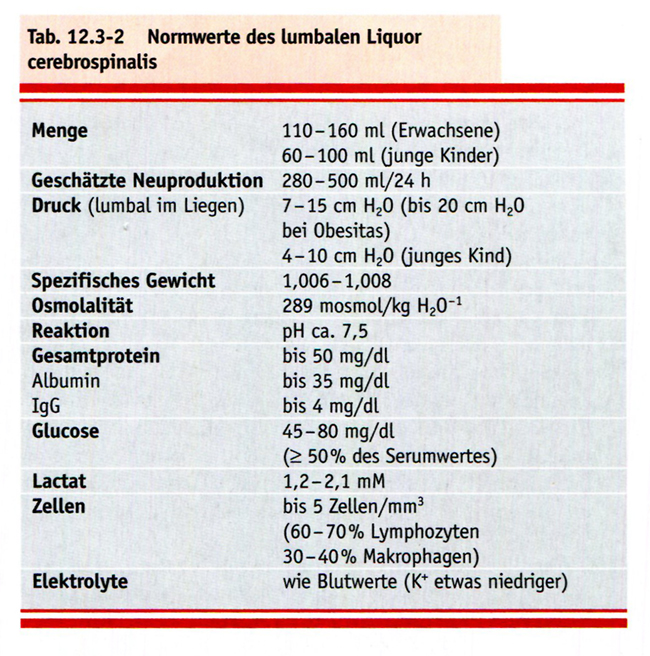 Welche Strukture produziert CSF?
Spezielle Gefäßgeflechte, die sog. Plexus chorioideus (4 Stück), die in den Ventrikeln liegen (Plexux chorioideus ventriculi lateralis, tertii, quarti)
Plexus chorioideus: besteht aus eine Ependymzellschicht plus darunter pialem Bindegewebe, das sehr reich in Blutgefäßen.
Fehlbildung: Hydrocephalus
zu viel CSF wird während der Fetalzeit produziert oder CSF kann nicht aus dem Gehirn ausfließen
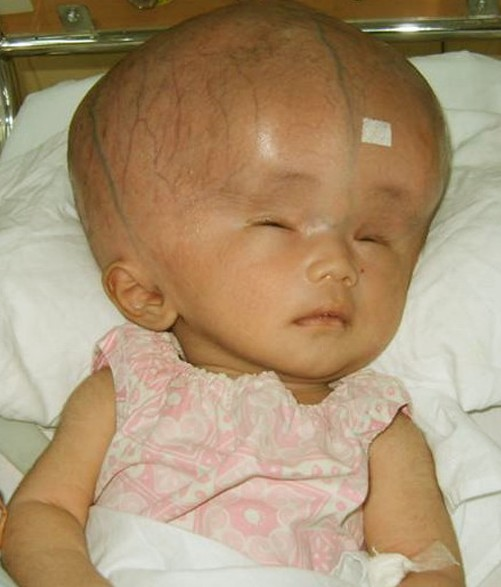 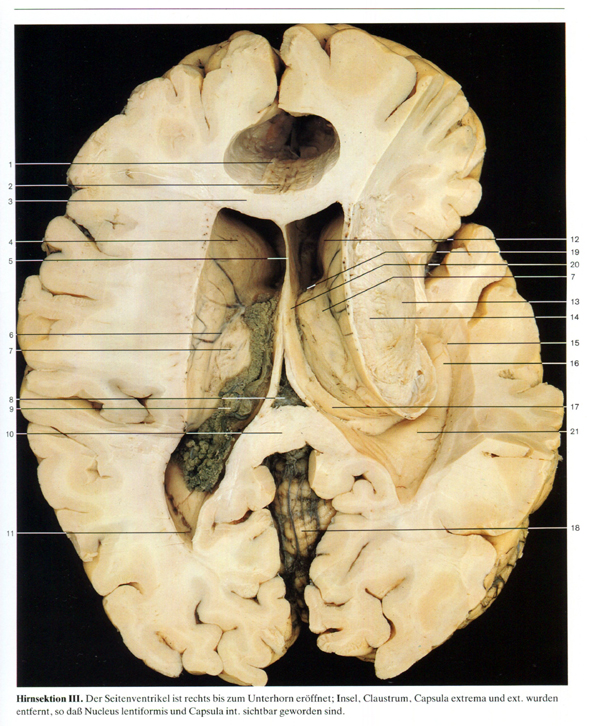 Die zwei Seitenventrikel in den Hämispherien; mit den 
Plexus chorioideus ventriculi lateralis (9)
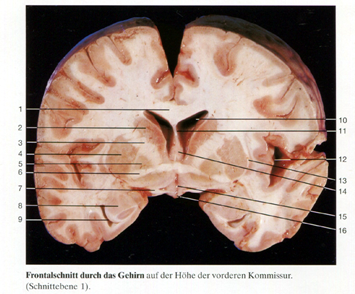 Die zwei Seitenventrikel (10) in den Hämispherien;
Cornu anterius
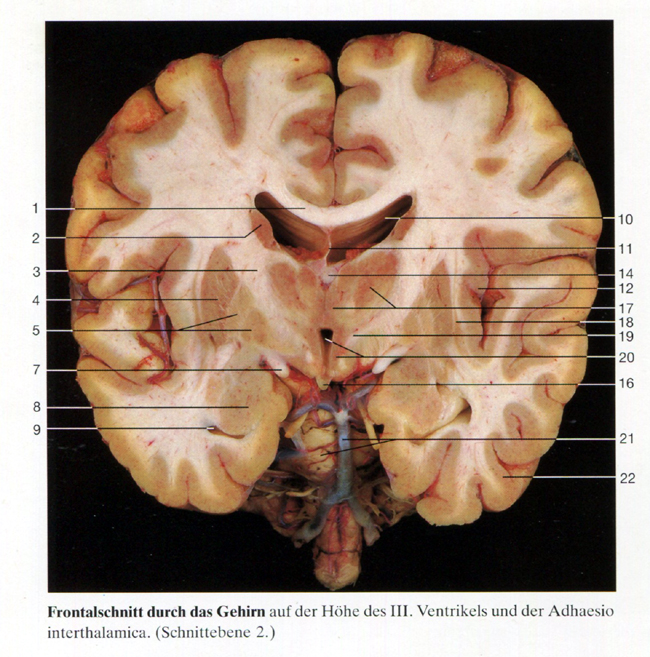 Die zwei Seitenventrikel (10: Pars centralis des rechten Seitenventrikels);
Cornu inferius ist auch getroffen in der Temporallappe: 9.
Der unpaare III. Ventrikel liegt innerhalb des Diencephalons: 20.